Государственное учреждение образования  «Мышанская средняя школа»
Урок литературного чтения во 2 классе

Б. Житков  «Как слон спас хозяина от тигра»
Научно – познавательный текст «Слон»
Учитель
Попок Елена Анатольевна, 
учитель начальных классов
Мышанка, 2021
Кто ничего не изучает,

тот вечно хнычет и скучает.
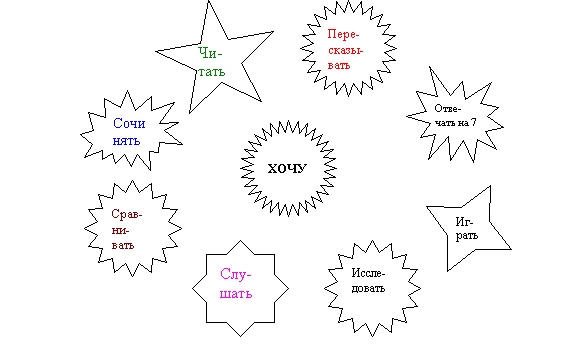 Слоны умны, слоны смирны 

Слоны спокойны и сильны.
Слоненок удивил ребят,
Слоненок сел на самокат.
Немножко покатался –
И самокат сломался.
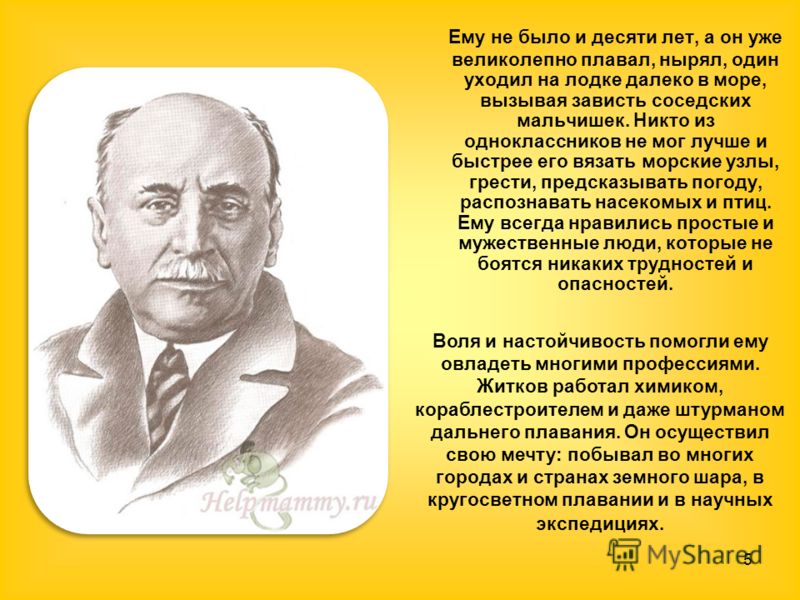 Словарная работа

индусы- туземные жители Индии

пятился-  медленно идти назад
повернувшись спиной по направлению к движению

шмякнул оземь- кинул на землю, ударил об землю
Что я знаю о слонах
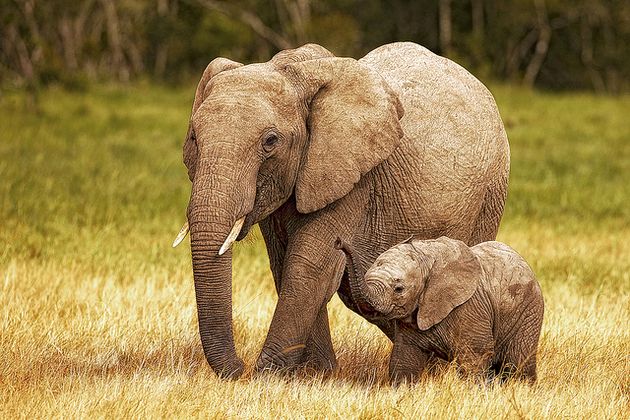 Спасибо за урок
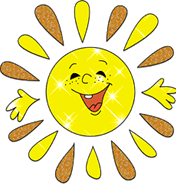